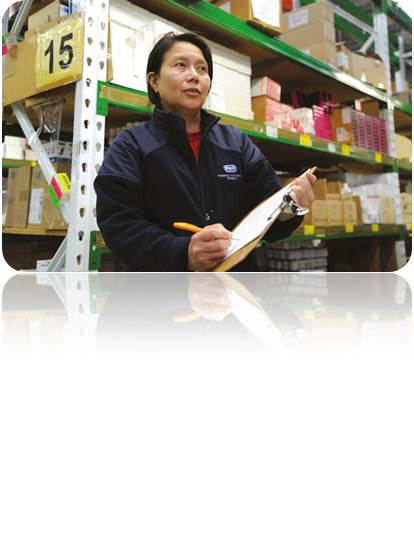 Defining Student Success in WIOA
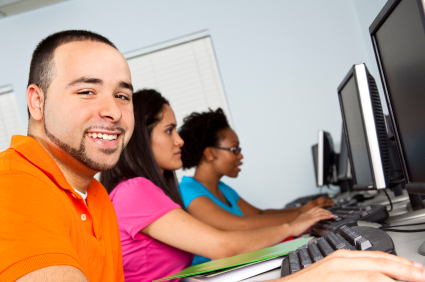 Workforce Innovation and Opportunity Act Update
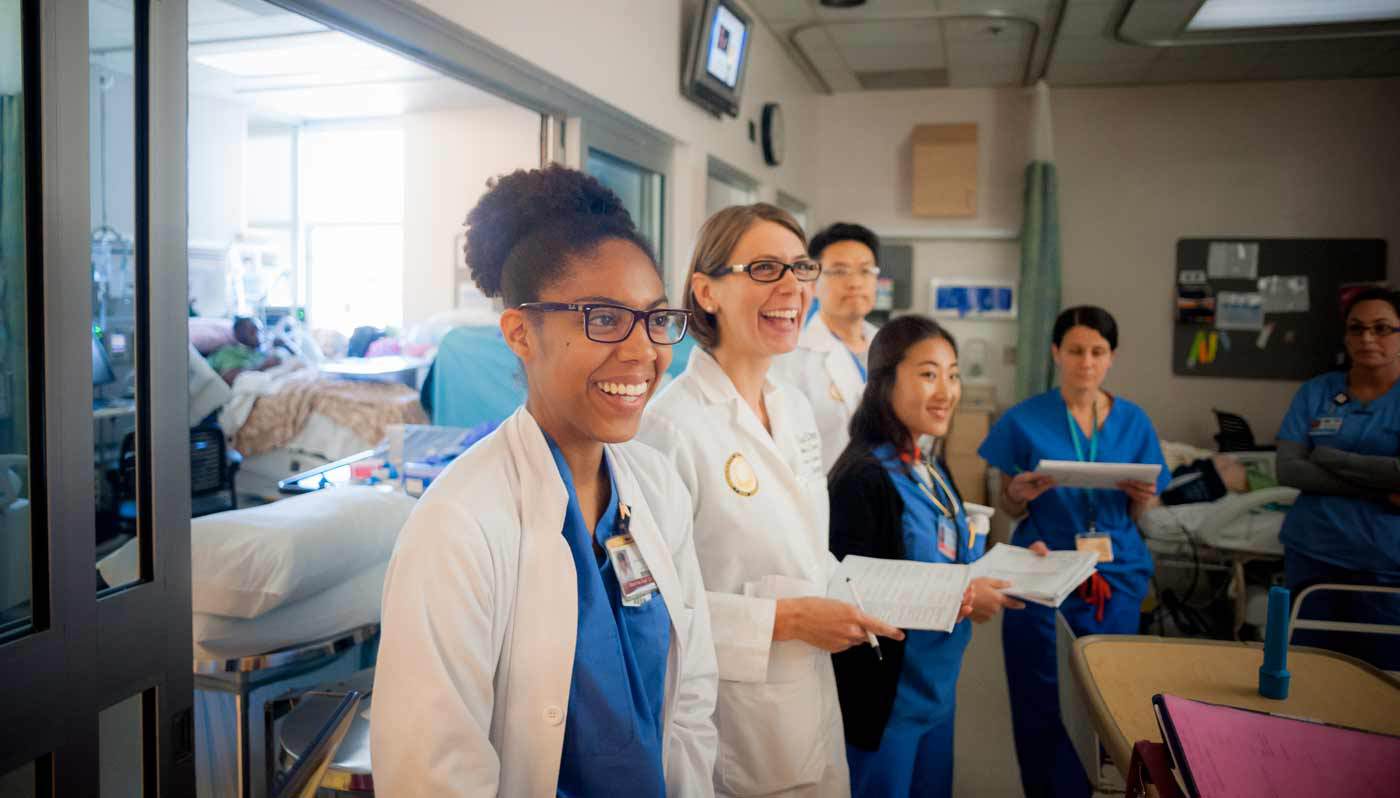 Anson GreenDirectorAdult Education and LiteracyTexas Workforce Commission

November 16, 2016
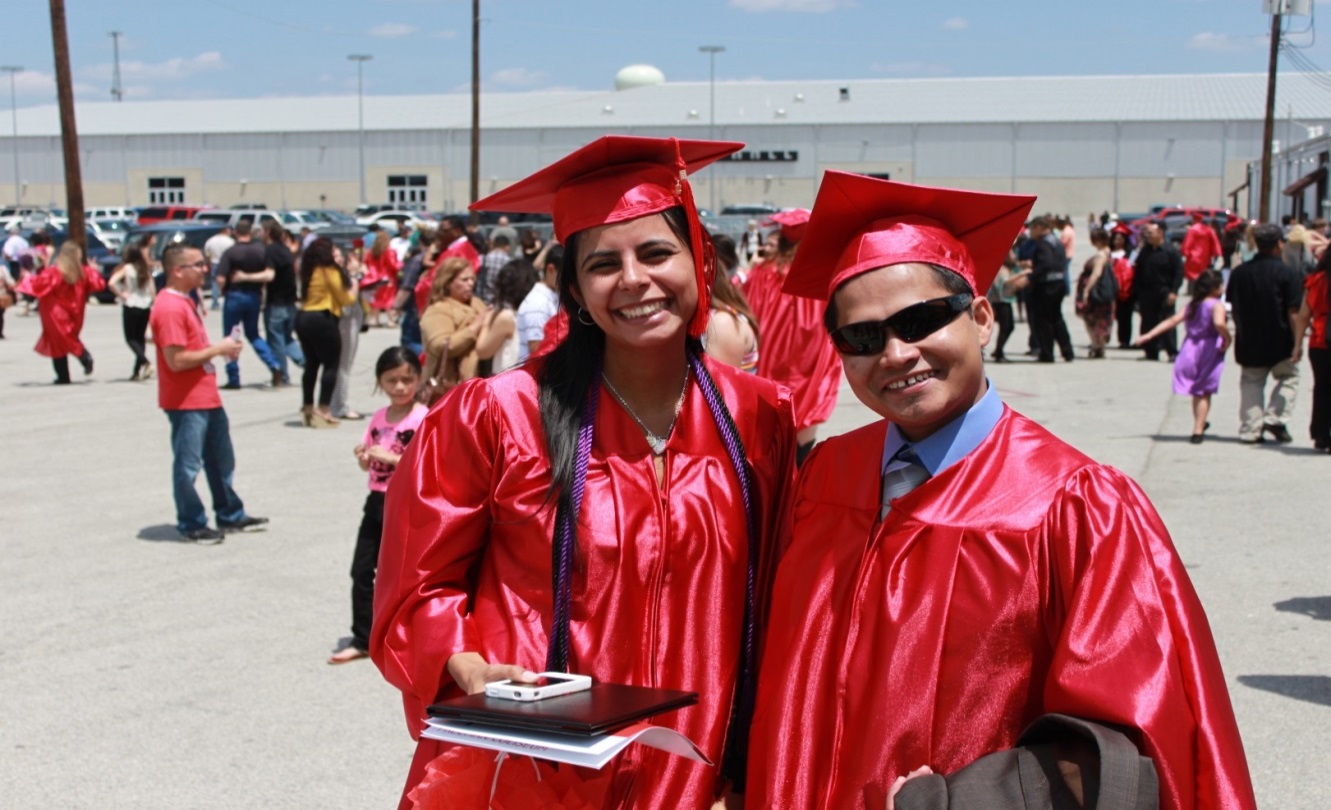 WIOA Update November 16, 2015
1
[Speaker Notes: The Workforce Innovation and Opportunity Act (WIOA) supports an unprecedented alignment of program services and associated accountability measures to support new opportunities and drive increased student success.   
Texas is very well positioned to implement the new law. 
Always a leader in adult education and workforce development reform, Texas implemented many of the critical program enhancements now found in WIOA back in 2013, when the adult education program was transferred to the Texas Workforce Commission.  
The Texas story is one of further service enhancements, increased capacity, and a strengthening of state and local program and agency alignments. Refinement will spur skill and credential attainment and employment, retention, and earnings of our shared customers, including those with barriers to employment. 
The objective is to support a higher quality workforce, reduced welfare dependency, and increased productivity and competitiveness in the state.]
System Enhancements
Positions Adult Education and Literacy to:
 Play an integral role within a broader, interconnected workforce development system
 Deliver greater access to educational services for our customers through the Texas Workforce Solutions delivery system
 Increase opportunities for a broader array of services available to students
Promote transitions at all levels to postsecondary education and training or employment
WIOA Update November 16, 2015
2
[Speaker Notes: WIOA strategically positions Adult Education and Literacy to play an integral role within a broader, interconnected workforce development system. This position will deliver greater access to educational services for our customers through the Texas Workforce Solutions delivery system and increase opportunities for a broader array of services available to students.   
While the law aligns all program workforce and education services in many exciting and unprecedented ways, there are several notable enhancements we must embrace, plan, and prepare our programs for. 
Transitions at All Levels 
Under WIOA Adult Education and Literacy is expanded to place a focus on services that promote transitions at all levels to postsecondary education and training or employment. This shift programmatic philosophy is apparent throughout the law can be found within the guidance for the ESL (now called the English Literacy Acquisition program), a dramatically redesigned EL/Civics program (now called Integrated English Literacy Civics Education) and the performance accountability measure for high school equivalency.  These familiar, but now expanded and enhanced programs are joined by a variety of new program models that provide Adult Education and Literacy with much greater flexibility and services options to support students toward their career and higher education and training goals.]
Overview
Legislative History 
 Old Law vs New Law
 Timelines
 Preparing Your Program for Changes under WIOA
WIOA Update November 16, 2015
3
Legislative History
WIOA Update November 16, 2015
4
Congressional Activity: 2003-2014
Annual discussions of “fast-tracking” reauthorization
 Various Congressional hearings 
 “Discussion Drafts”
 Legislative Proposals
 NO REAL MOVEMENT
WIOA Update November 16, 2015
5
Overview of the law
President Barack Obama signed WIOA into law on July 22, 2014.
 WIOA is authorized until 2020
 Passed by Congress with wide bipartisan majority (the Senate voted 93-5 and the House of Representatives voted 415-6). 
 Broad vision of workforce programs: reaffirms ongoing role of American Job Centers and also requires coordination and alignment of key employment, education, and training programs. 
 Promotes program alignment at the Federal, State, local, and regional levels. 
 Builds on proven practices such as sector strategies, career pathways, regional economic approaches, work-based training.
WIOA Update November 16, 2015
6
WIOA Titles
Title I - Workforce Development Activities, Providers, Job Corps, YouthBuild, Apprenticeship, Adult and Youth Formula, Accountavbility System and Administration 
Title II - Adult Education and Family Literacy Act (AEFLA)

Title III - Wagner Peyser which authorizes the public employment services and the employment statistics system

Title IV - Amendments to the Rehabilitation Act of 1973

Title V - General Provisions-repeals WIA in its entirety and provides Secretaries of Labor, Education, and Health & Human Services with authority to establish a smooth, orderly transition
7
AEFLA History
Adult Education Act of 1966
 Title II of the Workforce Investment Act of 1998 
 Title II of the Workforce Innovation and Opportunity Act of 2014
WIOA Update November 16, 2015
8
Reforms
Requires states to strategically align programs to support job seekers and employers. 
 Promotes accountability and transparency of programs. 
 Fosters regional collaboration to meet the needs of regional economies.  
 Streamlines and strengthens the strategic roles of workforce boards.  
 Enhances services provided to job seekers and employers through the one stop centers. 
 Improves services to employers and promotes work-based training.
WIOA Update November 16, 2015
9
Reforms cont.
Provides access to high quality education and training. 
 Improves services to individuals with disabilities. 
 Makes key investments in serving disconnected youth and other vulnerable populations, including Native Americans and Migrant and Seasonal Farmworkers. 
 Increases the performance and quality of the Job Corps program.
 Reinforces connections with Registered Apprenticeship
WIOA Update November 16, 2015
10
Workforce Innovation and Opportunity Act
Shared local planning
Shared accountability
Integrated programs
Leveraged opportunities
WIOA Update November 16, 2015
11
Transition and key implementation dates
April 16, 2015
June, 15, 2015
Draft Federal Rules Published
November 3, 2015 (Comment closes December 4, 2015)
TWC Comment Submitted
January/ February 2016
TWC release draft Combined State Plan for Comment
March 3, 2016
ED, DOL, HHS publish final regulations
March /April 2016
Final Texas State Plan Submitted
July 1, 2016
2-year perf. target negotiation
WIOA State plan effective
Inter-EL Civics implemented
WIOA Update November 16, 2015
12
Preparing Your Program for Changes under WIOA
WIOA Update November 16, 2015
13
Areas of Focus
Expanded Purpose 
 Expanded Local Activities 
 Local Planning
 One-Stop Infrastructure Funding
 Future Competition
 Requirements in Future Local Grant Competitions
WIOA Update November 16, 2015
14
Expanded Purpose What is the same
Assist adults to become literate and obtain the knowledge and skills necessary for employment and economic self-sufficiency
Assist adults who are parents or family members become a full partner in the education development of their children
Assist adults in completing high school
WIOA Update November 16, 2015
15
Expanded Purpose What is new
Promote transitions from adult education to postsecondary education and training through career pathways

Assist immigrants and English language learners
including professionals with degrees and credentials in their native countries
WIOA Update November 16, 2015
16
Expanded Local Activities
Creates three new allowable activities that support student success
Workforce Preparation Activities, including Digital Literacy 
Integrated Education and Training 
Integrated English Literacy and Civics Education
WIOA Update November 16, 2015
17
Expanded Local ActivitiesWorkforce Preparation Activities
Activities, programs, or services designed to help an individual acquire a combination of basic academic, critical thinking, digital literacy, and self-management skills
Utilizing resources and using information 
Acquiring other skills necessary for successful transition into postsecondary education, training, or employment
Working with others
Understanding systems
Also known as employability skills and “Marketable Skills” under the THECB 60 X 30 TX  strategic plan
WIOA Update November 16, 2015
18
Expanded Local ActivitiesDigital Literacy
The term ‘digital literacy skills’ means the skills associated with using technology to enable users to find, evaluate, organize, create, and communicate information.’
 		Section 202 of the Museum and Library Services Act
WIOA Update November 16, 2015
19
Expanded Local ActivitiesIntegrated Education and Training
Adult Education and Literacy activities concurrently and contextually with:
Workforce Preparation Activities
Workforce Training
Occupational skills training, including training for nontraditional employment
On-the-job training
Incumbent worker training 
Workplace and customized training
Training programs operated by the private sector
Skill upgrading and retraining
Entrepreneurial training
Job readiness training in combination with services described above
Has a single set of learning objectives that identifies specific activities organized to function cooperatively.
WIOA Update November 16, 2015
20
Expanded Local ActivitiesIntegrated English Literacy and Civics Education
Codifies the EL/Civics program, previously funded through annual appropriations
Provides instruction in literacy and English language acquisition, civic participation and the rights and responsibilities of citizens, and workforce training
Activities must be provided in combination with IET activities
Focuses program design and goal on preparing adults for employment in in-demand industries and in coordination with local workforce system
Includes focus on professionals with degrees and credentials in their native countries
WIOA Update November 16, 2015
21
Accountability and Reporting
Transforms accountability model across all system services: Six primary indicators for performance:
Employment: Second quarter after exit
Employment: Fourth quarter after exit
Earnings: Median earnings of participants, who are in unsubsidized employment during the second quarter after exit
Credential Attainment: Participants who obtained a recognized post-secondary credential or a secondary school diploma, or its recognized equivalent
Measurable Skill Gains: Participants in an education or training program that leads to a recognized post-secondary credential or employment and who are achieving measurable skill gains
Value to Employers: Effectiveness in serving employers
WIOA Update November 16, 2015
22
Under WIOA
The new law will drive us toward more collaboration with colleges and workforce boards
WIOA Update November 16, 2015
23
Measure 4: Credential AttainmentAccountability and Reporting
677.155(a)(1)(iv). A participant who has obtained a secondary school diploma or its recognized equivalent is ONLY included in this measure if the participant is also employed or is enrolled in an education or training program leading to a recognized post-secondary credential within 1 year from program exit
WIOA Update November 16, 2015
24
Under WIOA
WIOA Update November 16, 2015
25
Measure 5: Measurable Skill GainsAccountability and Reporting
Measurable Skill Gains: The percentage of participants who during a program year, are in an education or training program that leads to a recognized post-secondary credential or employment and who are achieving measurable skill gains, defined as documented academic, technical, occupational or other forms of progress, towards such a credential or employment. 

This is the Educational Functioning Level Measure under WIA
Possible updates to measure
WIOA Update November 16, 2015
26
Local Planning
Each Workforce Board must create a 4-year local plan that describes:
Collaboration with entities carrying out core programs, 
An expansion of access to employment, training, education, and supportive services particularly individuals with barriers to employment 
How the Board will facilitate: 
The development of career pathways and co-enrollment, as appropriate
Improve access to activities leading to a recognized postsecondary credential (including a credential that is an industry-recognized certificate or certification, portable, and stackable)
Continuous improvement of eligible providers of services
Coordination of activities carried with the provision of adult education and literacy activities under title II in the local area, including a description of how the local board will carry out the review of local proposals  submitted under title II
WIOA Update November 16, 2015
27
Future Competition
Changes eligible provider definition to add employers aligned with other eligible providers.
WIOA Update November 16, 2015
28
Defining Student Success in WIOA
Workforce Innovation and Opportunity Act Update
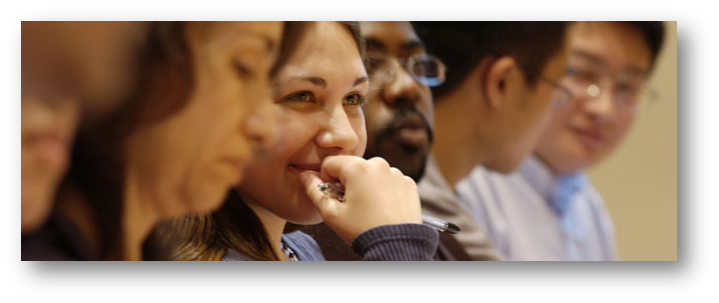 WIOA Update November 16, 2015
29